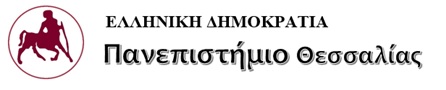 Κινητικά προβλήματαΠολλαπλές αναπηρίες
Ενότητα 3.3 
Εργοθεραπεία 

Ιουλία Νησιώτου
Σχολή Ανθρωπιστικών και Κοινωνικών Επιστημών  
Παιδαγωγικό Τμήμα Ειδικής Αγωγής
Εργοθεραπεία
Η Εργοθεραπεία είναι μία ειδικότητα που ασχολείται με την προαγωγή της υγείας και ευεξίας μέσω του «έργου». 
Οι υπηρεσίες εργοθεραπείας εστιάζονται στη βελτίωση της συμμετοχής και της απόδοσης των ατόμων στις δραστηριότητες καθημερινής ζωής, την εκπαίδευση, την εργασία, τον ελεύθερο χρόνο, το παιχνίδι και την κοινωνική συμμετοχή.
Μαζί με το παιδί και την οικογένειά του…
Εργοθεραπευτική παρέμβαση
Μπορεί να εφαρμοστεί αποδοτικά με παιγνιώδεις ασκήσεις και να    προάγει:
την αδρή και τη λεπτή κινητικότητα
τη δεξιότητα ενσυναίσθησης, προσοχής και συσχέτισης 
γενικά τη στοχοθετημένη εξέλιξη ενεργειών
Εκτίμηση και αξιολόγηση ικανοτήτωντου παιδιού από τον εργοθεραπευτή
Έλεγχος αισθήσεων 
    Μάτια – Αυτιά – Αφή – Αισθητικότητα
 Εκτίμηση αντίληψης
 Αξιολόγηση κινητικότητας και αυτοεξυπηρέτησης
 Ψυχοκοινωνική εκτίμηση (του παιδιού και της οικογένειας)
Ο Εργοθεραπευτής  παρέχει…
Υλικό για τους γονείς και συνοδούς 
Εργονομικές διευθετήσεις
Εξατομικευμένο θεραπευτικό πρόγραμμα.
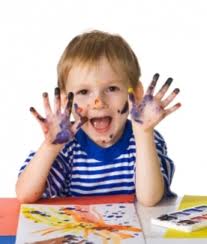 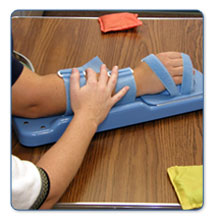 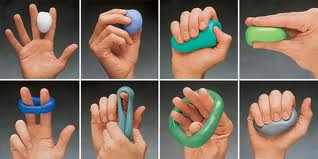 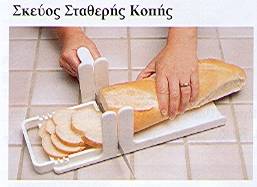 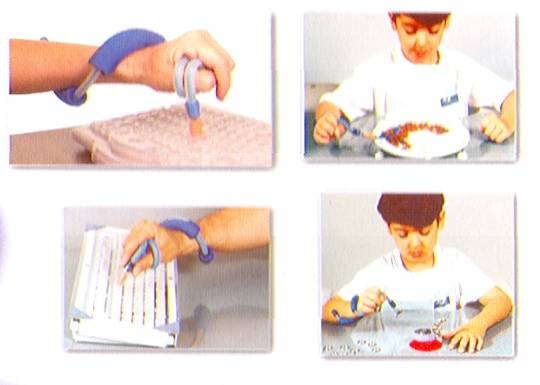 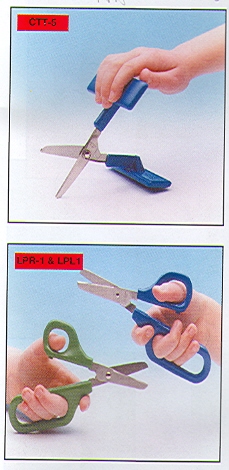 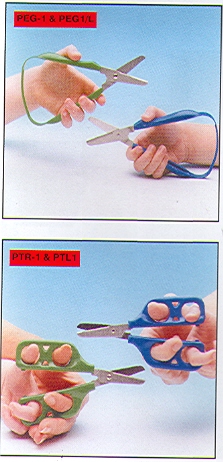 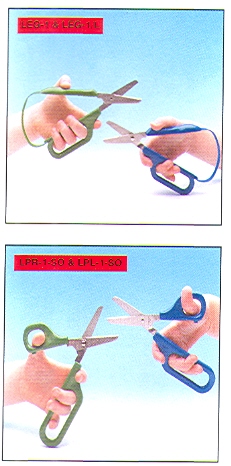 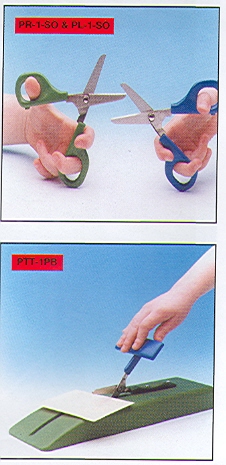 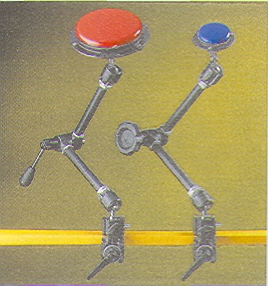 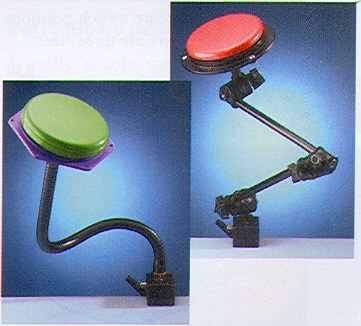 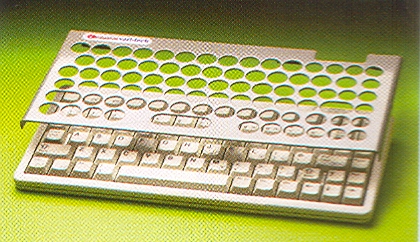 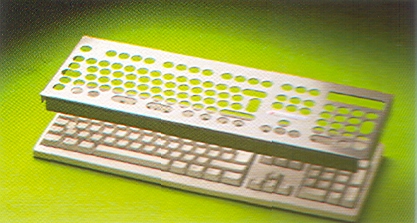 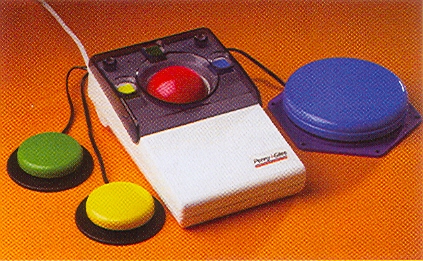 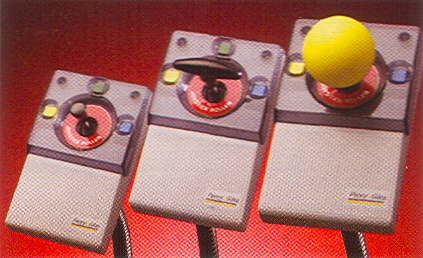 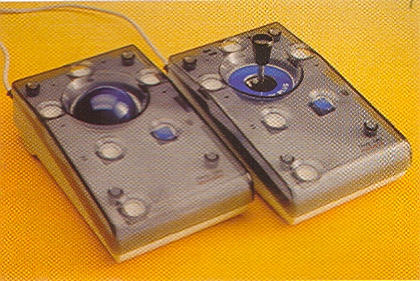 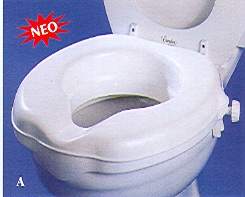 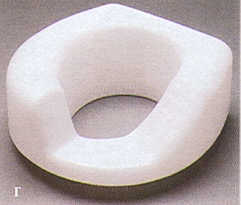 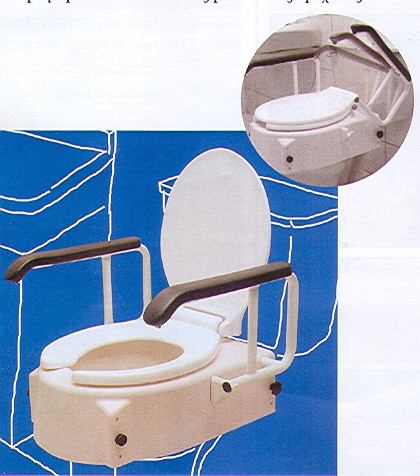 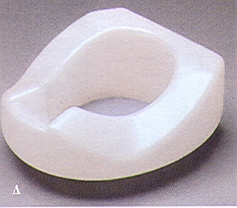 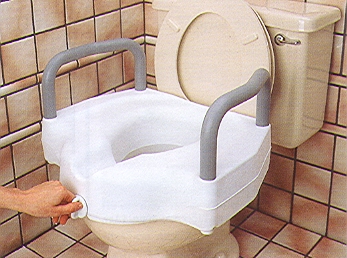 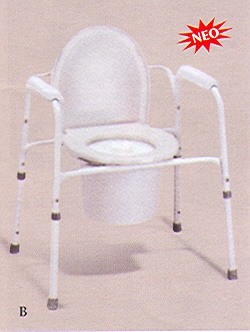 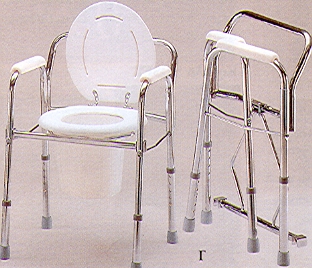 Στόχοι
Λεπτή κινητικότητα- συνεργασία με τον εκπαιδευτικό για την κατάκτηση της γραφής.
Σίτιση
Παιχνίδι 
Αυτοεξυπηρέτηση 
Εκπαίδευση
Εργασία.
Αυτοφροντίδα (Δραστηριότητες Καθημερινής Ζωής)
Ντύσιμο, σίτιση, τουαλέτα, προσωπική υγιεινή,
 ύπνος/ ξεκούραση, μετακίνηση στην κοινότητα,
 προετοιμασία γευμάτων, 
 οικονομική διαχείριση, ψώνια.
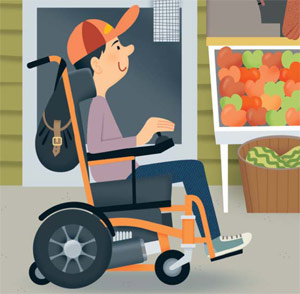 Εκπαίδευση
Γραφοκινητικές δεξιότητες, χρήση υπολογιστή, υποστηρικτική τεχνολογία, συμμετοχή στην τάξη και σε άλλες σχολικές δραστηριότητες (π.χ. κολυμβητήριο, εκδρομές).
Λεπτή κινητικότητα-γραφή
Χρωμάτισμα, ζωγραφική, κόψιμο, κολάζ
Μπορεί να συνεργάζεται με ένα άλλο παιδί
Τροποποίηση των τετραδίων και εργαλείων γραφής ζωγραφικής- γραμμές, κουτάκια κλπ
Αρχικά οδηγούμε το χέρι του παιδιού, «μαζί», και μετά «δίπλα»
Απλοποίηση των εντολών και των ζητουμένων
ΕΠΑΝΑΛΗΨΗ!!!!
Ηλεκτρονικός υπολογιστής
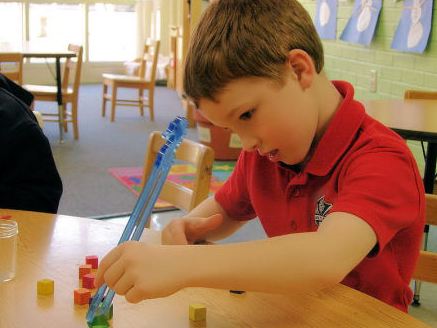 Ελεύθερος χρόνος και παιχνίδι
Αναγνώριση επιθυμητών δραστηριοτήτων παιχνιδιού και ελεύθερου χρόνου, συμμετοχή σε δραστηριότητες παιχνιδιού και ελεύθερου χρόνου, επιλογές δραστηριοτήτων.
Παιχνίδι
Το παιδί με Ε.Π. δεν παίζει αυθόρμητα.
Χρειάζεται σωστή τοποθέτηση, καθοδήγηση και υποστήριξη για να κινητοποιήσει τις δυνατότητες που έχει και να χαρεί το παιχνίδι.
Δυσκολίες στην κατανόηση, τη μνήμη, οπτικά ελλείμματα.
Παιχνίδια καταλλήλου μεγέθους, αυτά που προτιμά ή επιλέγει το παιδί.
Δίνουμε χρόνο στο παιδί , ώστε να πάρει πρωτοβουλίες.
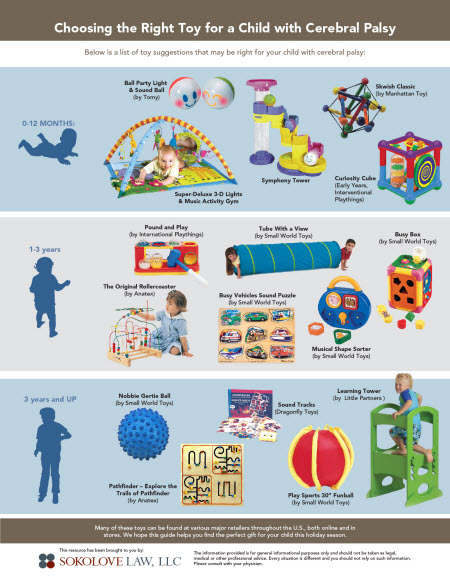 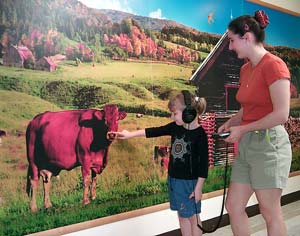 ΕΡΓΟΘΕΡΑΠΕΙΑUse it or lose it!
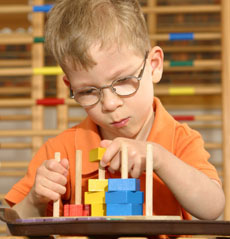 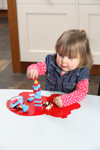 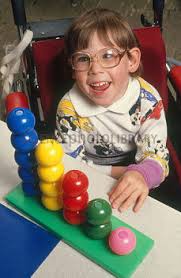 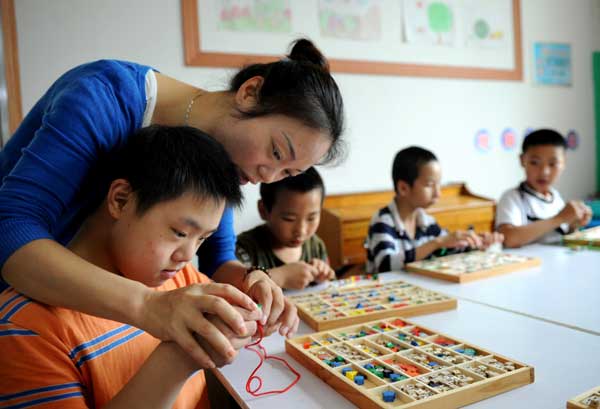 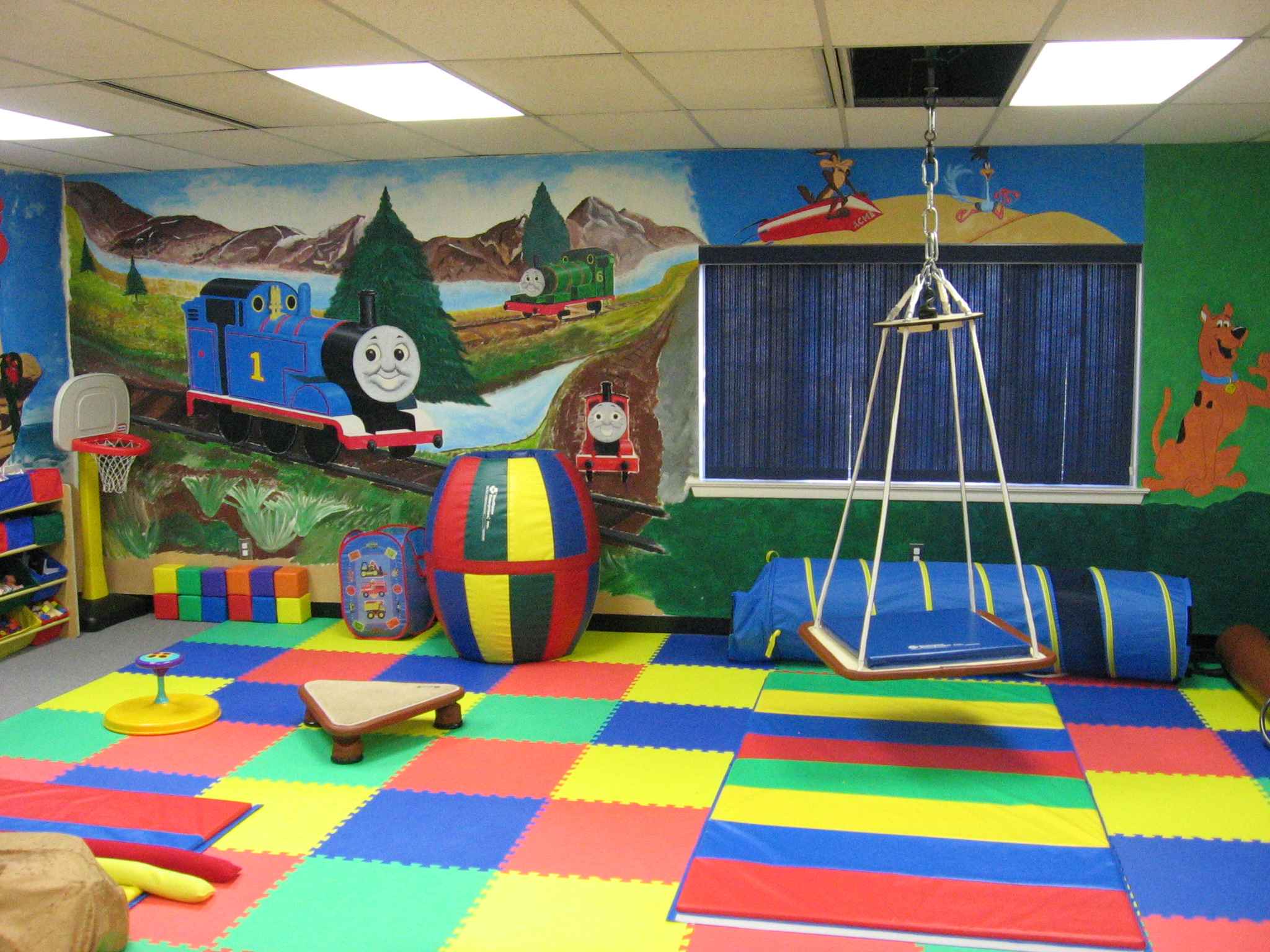 Κοινωνική συμμετοχή
Κατάλληλη αλληλεπίδραση με τους άλλους
(συμμαθητές, γείτονες), κατανόηση κοινωνικών κανόνων/ δεξιοτήτων, διαχείριση συμπεριφοράς
Εργασία
Αναγνώριση και επιλογή ευκαιριών εργασίας, προετοιμασία για συνεντεύξεις, ανάπτυξη δεξιοτήτων σχετικών με εργασιακή απόδοση (π.χ. τήρηση ωραρίου, ολοκλήρωση εργασίας).
Αισθητηριακή ολοκλήρωση - A. Jean Ayres
Η ικανότητα του εγκεφάλου να οργανώνει και να συντονίζει δύο ή περισσότερες πληροφορίες που λαμβάνει από τις αισθήσεις, να τις επεξεργάζεται και να δίνει την δυνατότητα μιας λογικής και χρήσιμης κινητικής απάντησης. Η αισθητηριακή ολοκλήρωση μελετά την ρύθμιση και των συντονισμό των αισθητηριακών συστημάτων που είναι τα εξής: - Απτικό, οπτικό, οσφρητικό, γευστικό, ακουστικό σύστημα - Αιθουσαίο σύστημα (υπεύθυνο για την θέση του σώματος στον χώρο σε σχέση με την θέση της κεφαλής και επίσης για το μυϊκό τόνο) - Κιναίσθηση ή ιδιοδεκτική αίσθηση (επίγνωση της θέσης και κίνησης των μερών του σώματος) - Ο συνδυασμός όλων των παραπάνω
Αισθητηριακή ολοκλήρωση
Έγκαιρη Παρέμβαση
Έγκαιρη ανίχνευση κινητικών διαταραχών
Οι διαταραχές της αδρής κινητικότητας είναι οι πρώτες που μπορούμε να διαπιστώσουμε σε ένα βρέφος ή νήπιο υψηλού κινδύνου. Η παρέμβαση πρέπει να αρχίζει άμεσα για την αποφυγή παραμορφώσεων, εμπέδωσης λανθασμένων κινητικών προτύπων και στάσεων, εξαρθρώσεων, σκολίωσης.
Η έγκαιρη παρέμβαση εξοικειώνει το παιδί με τη διαδικασία και του προσφέρει τη χαρά της αλληλεπίδρασης με το γονέα ή το θεραπευτή. Με πολλαπλά οφέλη, σε όλους τους τομείς ανάπτυξης.
43
Στόχοι της έγκαιρης  παρέμβασης (Sheila Wolfendale, 2000)
Υποστήριξη των οικογενειών στην προσπάθεια εξέλιξης του δυναμικού του παιδιού τους
Προώθηση της ανάπτυξης του παιδιού στους κύριους τομείς (γνωστικό, κοινωνικό, κινητικό, γλωσσικό), μέσα από κατάλληλες μαθησιακές εμπειρίες
Ενίσχυση της αυτοπεποίθησης και των στρατηγικών επιβίωσης του παιδιού
Πρόληψη δευτερογενών προβλημάτων
44
Michael Guralnick- Διεθνής Εταιρία για την Πρώιμη Παρέμβαση (ISEI), 2001
Η Πρώιμη Παρέμβαση είναι ένα σύστημα σχεδιασμένο να υποστηρίζει την ανάπτυξη του παιδιού μέσω 
της διευκόλυνσης ποιοτικών αλληλεπιδράσεων στο δίπολο γονέως- παιδιού 
προσφοράς εμπειριών στο παιδί, ενορχηστρωμένων από την οικογένεια μέσα στο οικείο περιβάλλον όπου αυτό μεγαλώνει.
45
46
Ένδυση
Δύσκολη δραστηριότητα: απαιτείται αντίληψη, κινητικός σχεδιασμός, ισορροπία, συντονισμός ματιού- χεριού, σύλληψη- ελευθέρωση, το ένα χέρι να σταθεροποιεί και το άλλο να κάνει την κίνηση.
ανακαλύπτουμε την ευκολότερη για το παιδί θέση (πχ πλάγια κατάκλιση), ξεκινούμε τη διαδικασία και το αφήνουμε να την τελειώσει
Κατάλληλα ρούχα
:Φαρδιά, με μανίκια ρεγκλάν, λάστιχο στο λαιμό και μέση, μεγάλα κουμπιά, Velcro.
Κατάλληλα παπούτσια
Οι ετικέτες καθοδηγούν για το μπρος- πίσω
Εργοθεραπευτής: τεχνικές ένδυσης και ρούχα
Σίτιση: φαγητό και ποτό
Εμπλέκονται εργοθεραπευτές και λογοθεραπευτές.
Έλεγχος κεφαλής, καθιστή θέση, σύλληψη, απελευθέρωση του χεριού, χέρι προς στόμα χωρίς απώλεια της ισορροπίας.
Αισθητικοκινητική λειτουργία και συγχρόνως κατανόηση, επικοινωνία, εικόνα του σώματος, αντίληψη.

Είναι ευχάριστη εμπειρία για το παιδί με Ε.Π. και το γονέα;
Σίτιση: δυσκολίες από τη γέννηση...
Πρόωρα βρέφη
Σπαστική τετραπληγία
Πολλαπλά ελλείμματα
Δυσκινησία

Σε όλες τις μορφές, η κακή ισορροπία στην καθιστή θέση δυσχεραίνει τη σίτιση.
Αβίαστη σίτιση…
Ευχάριστη ατμόσφαιρα, χωρίς περισπασμούς
Συμμετοχή στα γεύματα της οικογένειας ή γεύματα μαζί με άλλα παιδιά (μίμηση), αλλά και μικρογεύματα ενδιάμεσα.
Τοποθέτηση σε ανορθωμένο κάθισμα και υποστήριξη
Οι αγκώνες πάνω σε σταθερό τραπέζι
Χρήση του χεριού με την καλύτερη κινητικότητα για τη σύλληψη και του άλλου για στήριξη
Εργονομικές διευθετήσεις (πιάτα, ποτήρια, κουτάλια κλπ)
Να τρώει μόνο του;
Βασικός στόχος, αρκεί να τρώει με ασφάλεια (κίνδυνος πνιγμονής- εισροφήσεις) και να τρώει επαρκή ποσότητα.

Απαιτείται καλή διαχείριση των στοματοκινητικών, αναπτυξιακών και συναισθηματικών δυσκολιών.
Να τρώει μόνο του; Εκπαίδευση
Σίτιση με τα δάχτυλα, με μικρά κομμάτια, πχ βρεφικά μπισκότα, που παίρνει το παιδί από το τραπέζι ένα-ένα.
Σύλληψη της τροφής, χέρι προς το στόμα
Σίτιση με το κουτάλι: σύλληψη του κουταλιού,  καθοδήγηση του χεριού προς το στόμα - εργονομικά κουτάλια
Μάζεμα της τροφής από το πιάτο- πιο εύκολα με πιρούνι και μετά με κουτάλι- εργονομικά πιάτα
Εργονομικές διευθετήσεις- εργοθεραπευτές
Αντιολισθητικά μπολ και τραπεζομάντηλα, μπόλ με μια πλευρά ψηλότερη, ειδικά κύπελλα μα δυο χερούλια - όχι καλαμάκια. Κουτάλια από άθραυστο πλαστικό, στραβοκούταλα, πλαστικές σαλιάρες, κάλυψη του εδάφους.
Χρησιμοποιούνται όσο χρειάζονται και αντικαθίστανται από κανονικά, όταν είναι εφικτό.
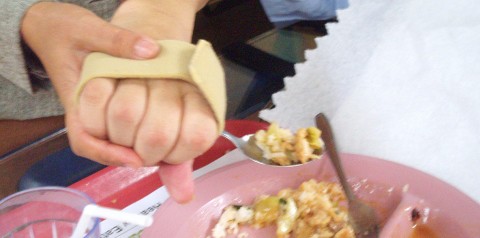 Εκπαίδευση στη Σίτιση:Υπομονή, χρόνος και αποφασιστικότητα, αλλά  μεγάλο κέρδος
Ενίσχυση της σχέσης παιδιού- γονέων (ματαίωση και έντονη ανησυχία ή φόβος των γονέων από τις δυσκολίες σίτισης)
Αυτοεκτίμηση του παιδιού και συμμετοχή, ευχαρίστηση από τη λήψη τροφής
Ιδιαίτερες δυσκολίες στη σίτιση:λογοθεραπευτής
Σχέση μάθησης- ομιλίας
Η μάσηση και η κατάποση διευκολύνονται αν το χέρι του θεραπευτή υποστηρίζει το πηγούνι
Η κατάποση διευκολύνεται αν χαϊδέψουμε κάτω από το πηγούνι και κατά μήκος του αυχένα
Διεγείρουμε το κλείσιμο του στόματος για να προκαλέσουμε κατάποση.
Ο «απογαλακτισμός» από τα υγρά και η ανοχή των ημιστερεών και στερεών, η γνωριμία με τις γεύσεις γίνονται σταδιακά και προοδευτικά και μπορεί να απαιτήσει πολύ χρόνο. 
Τα παχύρευστα υγρά καταπίνονται πιο εύκολα 
Κίνδυνος εισρόφησης- επιτήρηση
Λογοθεραπευτής αν…
Το στόμα είναι ανοιχτό, χαλαρό  (σιελόρροια), αντιμετώπιση με άγγιγμα ή πίεση των μυών. 
Υπάρχει υπερευαισθησία
Το παιδί αντιδρά με δάγκωμα (πλαστικό και όχι μεταλλικό κουτάλι,  οποίο τοποθετείται σταθερά στο κέντρο της γλώσσας)
Αντιμετώπιση της σπαστικότητας των μυών του στόματος με παγωμένα «γλυφιτζούρια»
Λογοθεραπευτική παρέμβαση
Λογοθεραπεία
Λογοθεραπεία είναι η επιστήμη που ασχολείται με τη μελέτη των προβλημάτων του λόγου, της ομιλίας και της φωνής. 
Ο ειδικός επιστήμων που ασκεί τη Λογοθεραπεία ονομάζεται Παθολόγος Λόγου και Ομιλίας,  Λογοθεραπευτής ή Λογοπεδικός.
ΛΟΓΟΘΕΡΑΠΕΙΑ
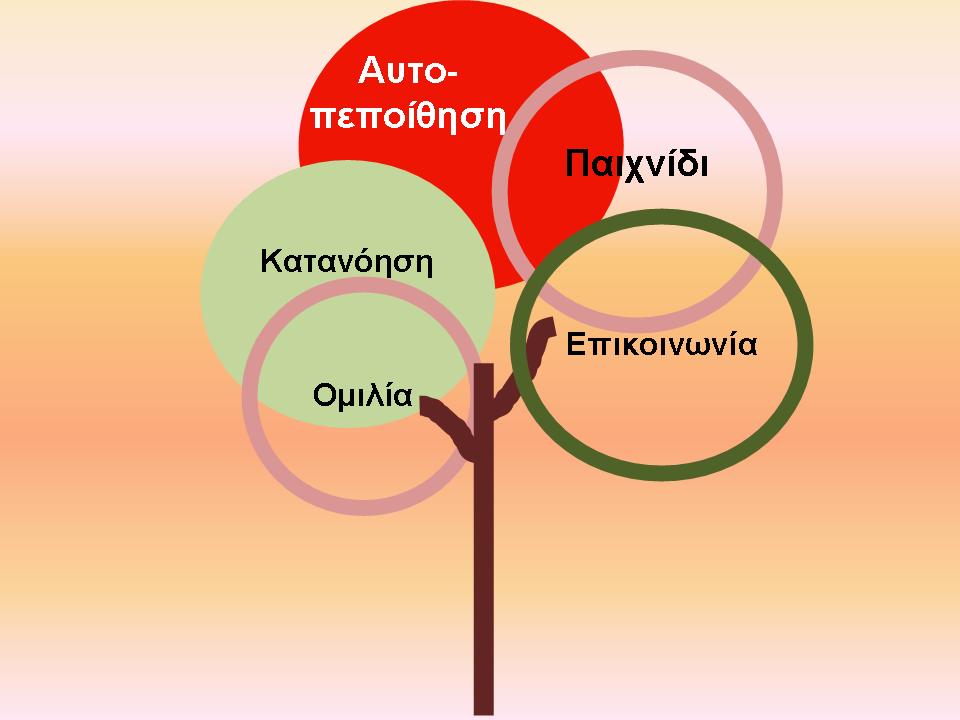 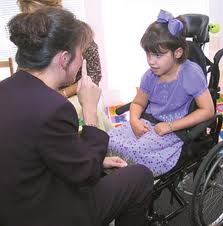 Στόχος
Εκπαίδευση και άσκηση  για την αντιμετώπιση προβλημάτων λόγου, άρθρωσης, κατάποσης που μπορεί να συνοδεύουν την Ε.Π.
Αντιμετώπιση των προβλημάτων επικοινωνίας (λεκτικής και μη λεκτικής).
Αξιολόγηση- πρόγραμμα αποκατάστασης
Εκπαίδευση των γονέων
Συνεργασία με τους παιδαγωγούς, ιδίως για το γραπτό λόγο
ΕΞΕΛΙΞΗ ΤΗΣ ΑΚΟΗΣ
0-4 μήνες - Αντίληψη ισχυρών ήχων, ηρεμεί με τη φωνή της μητέρας, σε παρουσία θορύβου συζήτησης σταματά προσωρινά τη δραστηριότητα του.
5-6 μήνες -  Εντοπίζει σωστά τον ήχο σε οριζόντιο επίπεδο, μιμείται ήχους με το δικό του ρεπερτόριο.
7-12 μήνες - Εντοπίζει σωστά τον ήχο σε οποιοδήποτε επίπεδο, απαντά στο όνομα του και σε χαμηλή ένταση.
13-15 μήνες - Δείχνει προς την κατεύθυνση κάποιου μη οικείου ήχου, ή σε γνωστά αντικείμενα ή πρόσωπα όταν το ρωτούν.
16-18 μήνες - Ακολουθεί απλές οδηγίες χωρίς οπτική ενίσχυση ή με νοήματα.
19-24 μήνες – Δείχνει μέρη του σώματος όταν του ζητηθεί. Στους 24 μήνες θα μπορεί να εξασκηθεί για τη διενέργεια παιχνιοακοομετρίας.
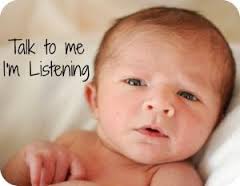 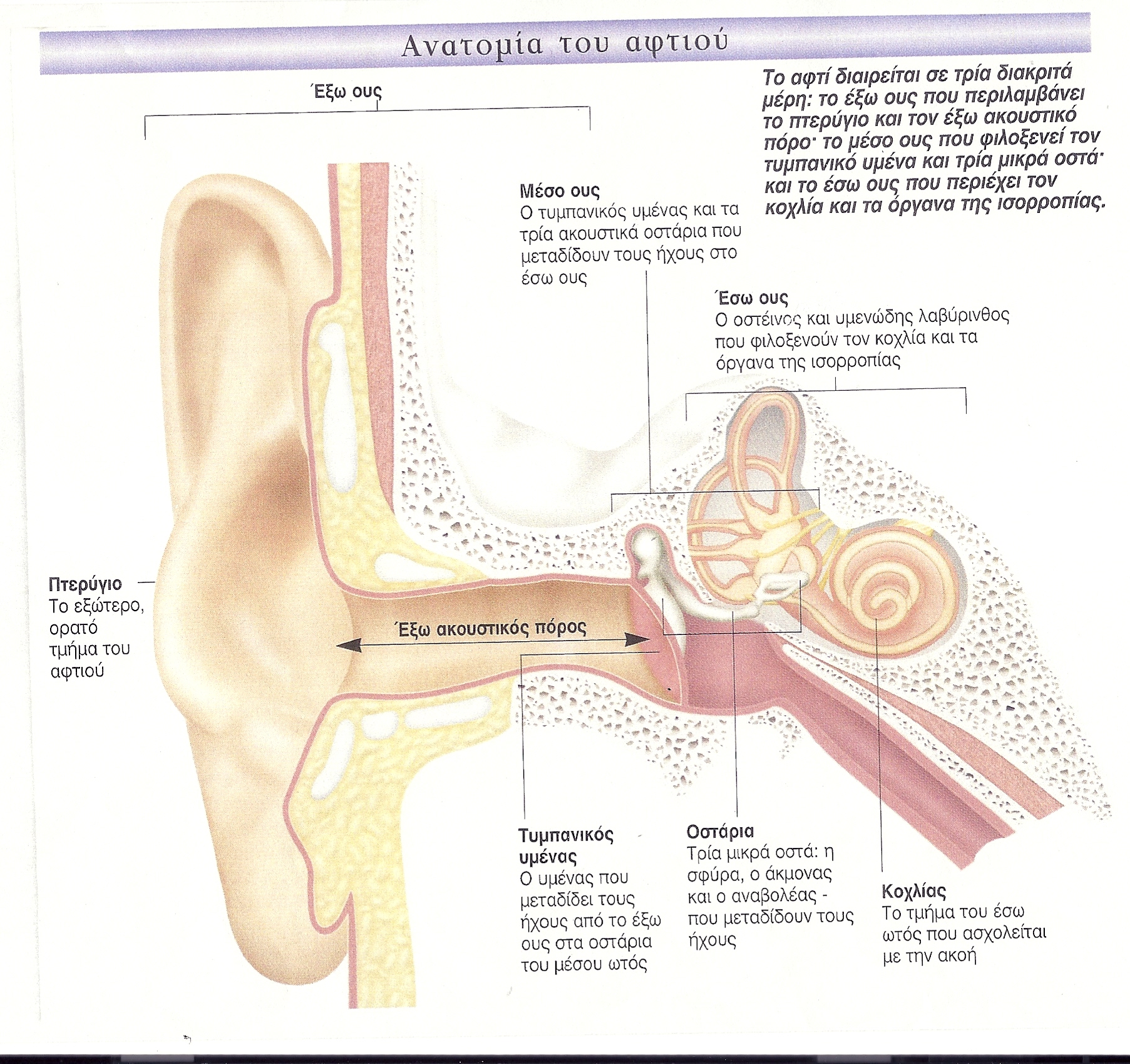 Με τη λειτουργία της Άρθρωσης  διαμορφώνεται η φωνή σε οργανωμένα φωνητικά σύνολα, δηλ. συλλαβές και λέξεις. Η άρθρωση είναι πολύπλοκη λειτουργία, στην οποία συμβάλλουν η γλώσσα, η μαλθακή υπερώα, τα χείλη, τα δόντια κλπ. 
Στις διαταραχές της άρθρωσης ανήκουν οι φωνολογικές διαταραχές κατά τις οποίες ένα παιδί δεν αρθρώνει σωστά τους φθόγγους της γλώσσας του, όπως αναμένεται για την ηλικία του.
Δυσλειτουργίες σ’ αυτές τις ομάδες μυών περιορίζουν την ικανότητα του ατόμου να παράγει ή να μιμηθεί ήχους.  Αυτό έχει ως αποτέλεσμα την παραγωγή μη κατανοητού λόγου ή την ολοκληρωτική έλλειψή του και ελαττώνει τις δυνατότητες επικοινωνίας και μάθησης. 
Η φτωχή επικοινωνιακή ικανότητα δεν επηρεάζει μόνο τη δυνατότητα του ατόμου να δίνει, να ζητά και να παίρνει πληροφορίες, να εκφράζει τις διάφορες επιλογές του, αλλά δημιουργεί προβλήματα και στις κοινωνικές του σχέσεις.
Επίσης, η δυσαρθρία, παθολογική άρθρωση. Ο ακριβής έλεγχος και συντονισμός των μυών γύρω από τη στοματική κοιλότητα, η κανονική λειτουργία του φωνητικού συστήματος και η σωστή αναπνοή (εισπνοή-εκπνοή) είναι απαραίτητα στοιχεία για την παραγωγή κατανοητής ομιλίας  (αναπνευστική υποστήριξη της φωνής, ρύθμιση του  μυϊκού τόνου των φωνητικών μυών).
Κινητικές διαταραχές λόγου – ομιλίας
Αδυναμία του ασθενή να ρυθμίσει τις κινήσεις που χρειάζονται για την παραγωγή του λόγου = δυσαρθρία ή απραξία λόγου.
π.χ. στη σπαστική τετραπληγία, η ΝΥ και η παράλυση των μυών εμποδίζουν το παιδί να μιλήσει.
Δυσαρθρία = διαταραχή λειτουργίας του κινητικού σκέλους του λόγου (δυσλειτουργία των μυών που εμπλέκονται στην ομιλία).
Απραξία λόγου = κεντρικής αιτιολογίας, δε δίνεται εντολή από τον εγκέφαλο για ομιλία.
40 – 70% των παιδιών με Ε.Π. παρουσιάζουν διαταραχές στο λόγο, συχνότερα  στη χορειοαθετωσική μορφή (80 – 90%)
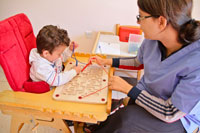 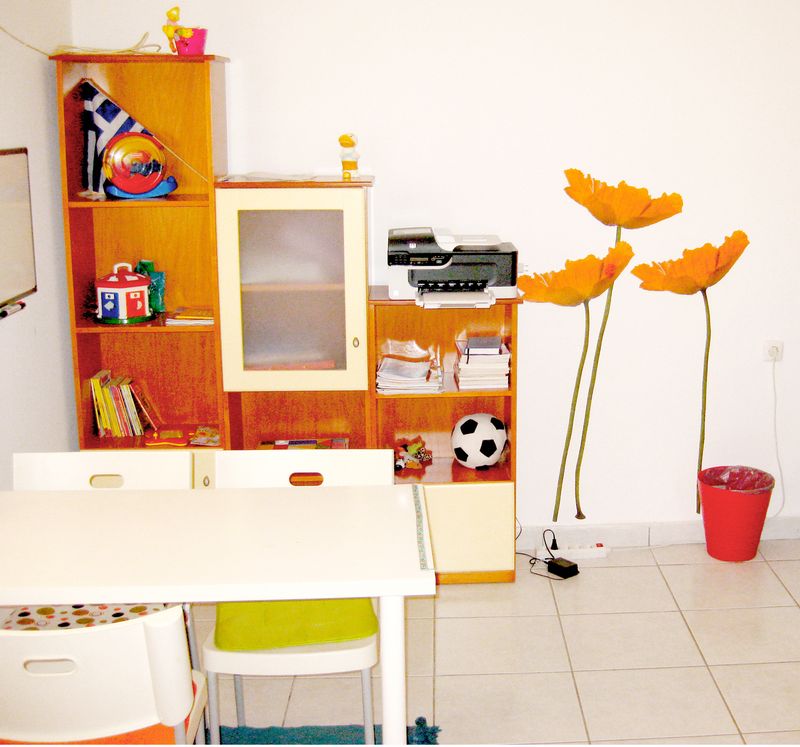 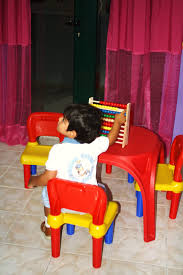 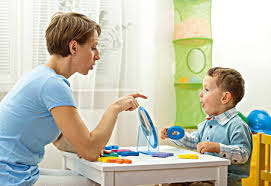 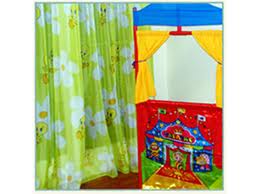 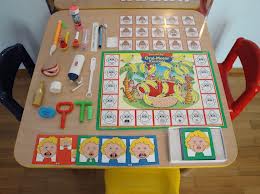 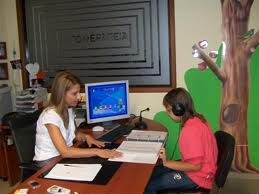 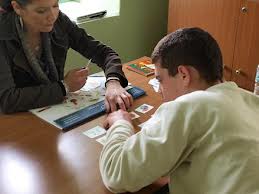 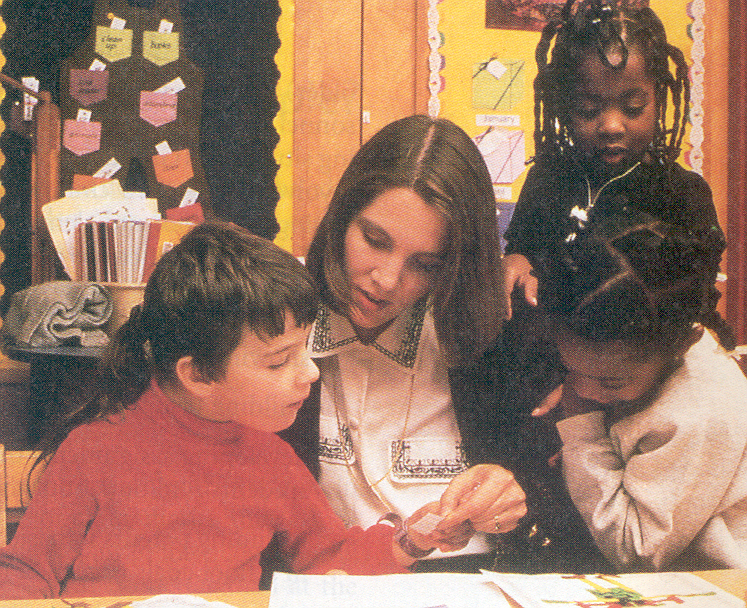 Αν η νοητική λειτουργία το επιτρέπει, τα άτομα με δυσαρθρία  μπορούν να εκπαιδευτούν σε άλλα συστήματα επικοινωνίας, όπως ηλεκτρονικοί υπολογιστές, γραφιστική, ζωγραφική, απλές νοηματικές γλώσσες κ.λπ.
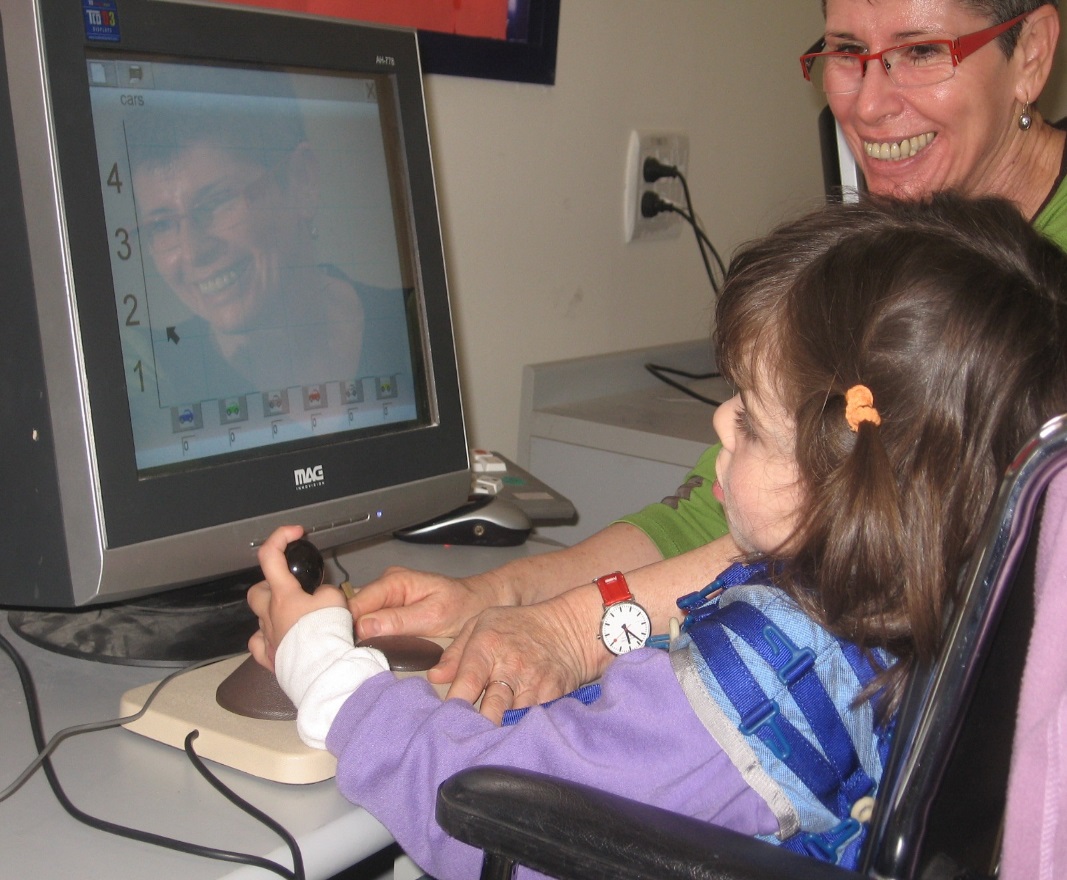 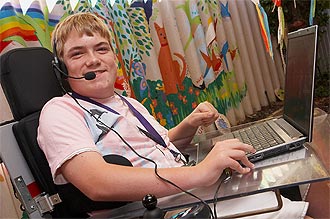 Στόχος η προαγωγή και η διατήρηση της αυτονομίας για την αποτελεσματικότερη ένταξη:
Ανάπτυξη των ικανοτήτων του παιδιού
Αναπλήρωση των δυσλειτουργιών, κυρίως χάρη στη μηχανική υποστήριξη
Πρόληψη της επιδείνωσης
Κατάκτηση επιδεξιοτήτων και στρατηγικών που  επιτρέπουν την προσαρμογή σε νέο τρόπο ζωής
Σε περίπτωση κατάγματος ή τραυματισμού, επανάκτηση της λειτουργικότητας
Σχολική και κοινωνική ένταξη
Προσαρμογή του παιδιού στην κατάστασή του
Ισότιμη εκπαίδευση
Προσαρμογή του οικογενειακού περιβάλλοντος
Η Διεπιστημονική ομάδα μπορεί να περιλαμβάνει επίσης:
Παιδίατρο, Νευρολόγο, Φυσίατρο, Ορθοπεδικό
Διαιτολόγο
Σχολικό Νοσηλευτή
Ψυχολόγο και Ψυχίατρο, Σύμβουλο πχ. Επαγγελματικού Προσανατολισμού
Γυμναστή
Μουσικοθεραπευτή
Κοινωνικό Λειτουργό
ΕΙΔΙΚΟ ΠΑΙΔΑΓΩΓΟ
Τέλος Ενότητας
Χρηματοδότηση
Το παρόν εκπαιδευτικό υλικό έχει αναπτυχθεί στo πλαίσιo του εκπαιδευτικού έργου του διδάσκοντα.
Το έργο «Ανοικτά Ακαδημαϊκά Μαθήματα στο Πανεπιστήμιο Αθηνών» έχει χρηματοδοτήσει μόνο την αναδιαμόρφωση του εκπαιδευτικού υλικού. 
Το έργο υλοποιείται στο πλαίσιο του Επιχειρησιακού Προγράμματος «Εκπαίδευση και Δια Βίου Μάθηση» και συγχρηματοδοτείται από την Ευρωπαϊκή Ένωση (Ευρωπαϊκό Κοινωνικό Ταμείο) και από εθνικούς πόρους.
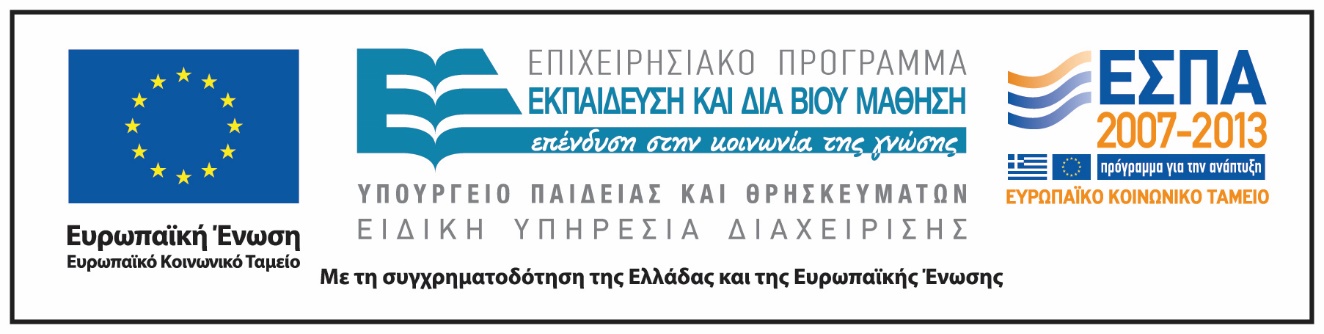 Σημείωμα Αδειοδότησης
Το παρόν υλικό διατίθεται με τους όρους της άδειας χρήσης Creative Commons Αναφορά, Μη Εμπορική Χρήση Παρόμοια Διανομή 4.0 [1] ή μεταγενέστερη, Διεθνής Έκδοση.   Εξαιρούνται τα αυτοτελή έργα τρίτων π.χ. φωτογραφίες, διαγράμματα κ.λ.π.,  τα οποία εμπεριέχονται σε αυτό και τα οποία αναφέρονται μαζί με τους όρους χρήσης τους στο «Σημείωμα Χρήσης Έργων Τρίτων».
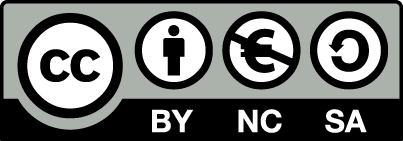 [1] http://creativecommons.org/licenses/by-nc-sa/4.0/ 

Ως Μη Εμπορική ορίζεται η χρήση:
που δεν περιλαμβάνει άμεσο ή έμμεσο οικονομικό όφελος από την χρήση του έργου, για το διανομέα του έργου και αδειοδόχο
που δεν περιλαμβάνει οικονομική συναλλαγή ως προϋπόθεση για τη χρήση ή πρόσβαση στο έργο
που δεν προσπορίζει στο διανομέα του έργου και αδειοδόχο έμμεσο οικονομικό όφελος (π.χ. διαφημίσεις) από την προβολή του έργου σε διαδικτυακό τόπο

Ο δικαιούχος μπορεί να παρέχει στον αδειοδόχο ξεχωριστή άδεια να χρησιμοποιεί το έργο για εμπορική χρήση, εφόσον αυτό του ζητηθεί.
Σημείωμα Χρήσης Έργων Τρίτων
Το Έργο αυτό κάνει χρήση των ακόλουθων έργων:
Εικόνες/Φωτογραφίες

Τα εν λόγω έργα έχουν ανακτηθεί από το διαδίκτυο για εκπαιδευτικούς σκοπούς